Современные подходы повышения компетентности отцов в воспи тательно-образовательном процессе ДОУ и семейных отношениях
Воспитатель 
Карпикова Елена Николаевна
МБДОУ «Детский сад №1 «Смоляночка» 
г. Смоленска
Современные тенденции образования
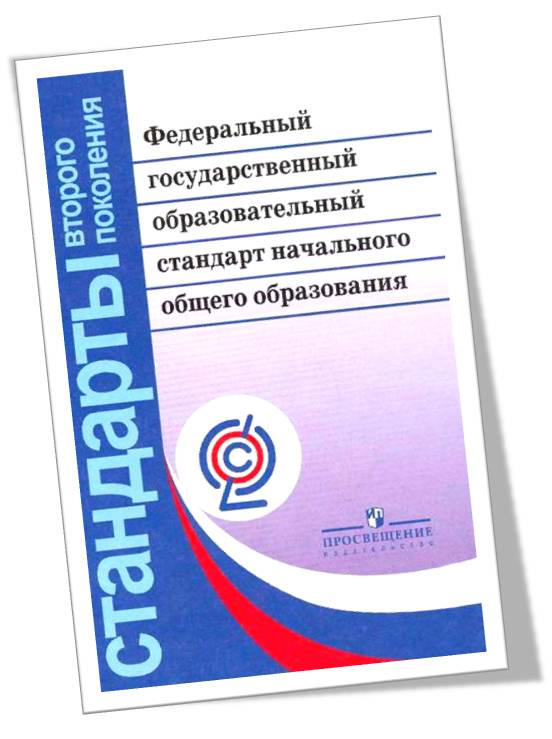 Статья 44 Федерального закона  от 29.12.2012 № 273-ФЗ  "Об образовании в Российской Федерации» 
Основные принципы и  задачи ФГОС дошкольного образования
[Speaker Notes: В Законе РФ № 273-ФЗ от 29.12.2012 "Об образовании в Российской Федерации", статье 44 говорится: "Родители (законные представители) несовершеннолетних обучающихся имеют преимущественное право на обучение и воспитание детей перед всеми другими лицами. Они обязаны заложить основы физического, нравственного и интеллектуального развития личности ребенка".[3]
Согласно соответствиям современным тенденциям образования, новый федеральный государственный образовательный стандарт (ФГОС ДО), определяет семью, как важнейший институт общества, основу и опору государства, отвечающую за социализацию новых поколений, рассматривает родителей как равноправных участников образовательного процесса.
Это отражают основные принципы ФГОС дошкольного образования: 
-   сотрудничество Организации с семьей; 
-  приобщение детей к социокультурным нормам, традициям семьи, общества и государства. 
Стандарт направлен на решение такой задачи, как 
-    объединение обучения и воспитания в целостный образовательный процесс на основе духовно-нравственных и социокультуных ценностей и принятых в обществе правил и норм поведения в интересах человека, семьи, общества;
- обеспечения психолого-педагогической поддержки семьи и повышения компетентности родителей (законных представителей) в вопросах развития и образования, охраны и укрепления здоровья детей.[11] 
	В Уставе МБДОУ «Детского сада №1 «Смоляночка»  одними из основных задач  являются:]
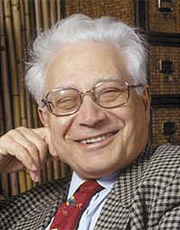 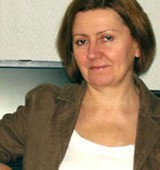 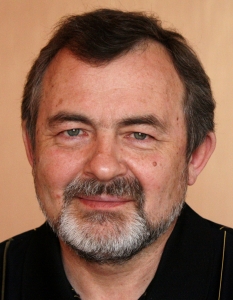 Актуальность
[Speaker Notes: Отец и мать, папа и мама - два самых родных и самых важных человека в жизни каждого ребенка. И если роль матери в воспитании ребенка  всем понятна и не требует, каких – либо разъяснений, то роль отца, к огромному сожалению, часто понимается и реализуется как материальная поддержка семьи, образец для воспитания мальчика – будущего мужчины. Такой подход имеет место не только в большинстве семей, но и зачастую со стороны педагогов. Однако роль отца в воспитании ребенка трудно переоценить, с точки зрения современных психологов-исследователей  отец оказывает огромное влияние на многие аспекты в развитии и воспитании ребенка. 
Таким образом, ……. Наша  тема достаточно актуальна и требует системного подхода в работе с семьями воспитанников!]
Участие отцов в общественной жизни ДОУ
[Speaker Notes: В ходе проводимого анализа  активности родителей мы выявили следующие показатели участия в общественной жизни ДОУ:
посещают родительские собрания	          матери – 96,3%, отцы – 3,7%;
посещают утренники	                 	          матери – 81,5%, отцы – 18,5%;
систематически интересуются
повседневной жизнью ребенка		матери – 88,9%, отцы – 11,1%.
 из диаграммы видна колоссальная разница участия отцов и матерей в жизни ДОУ. Но нельзя сказать, что отцы не хотят заниматься своими детьми. Отцов, проявляющих заботу о настоящем и будущем своих детей и желающих занять активную позицию в воспитании достаточно много. Но часто они не знают как это сделать.]
Противоречие
[Speaker Notes: Таким образом, возникает противоречие между реальной ролью отца в воспитательном процессе и уровнем их компетентности в воспитании детей. 
Для разрешения сложившегося противоречия необходима специально организованная система работы.]
Цель:  повысить роль отца как активного участника  воспитательно-образовательного процесса семьи и ДОУ. Задачи:
Принципы:
1 этап: Первичная диагностика (стартовая)
Выставка рисунков «Чем занимается папа в        
                                  свободное время»
[Speaker Notes: Для эффективной организации работы на первом этапе была проведена стартовая диагностика, которая проводилась совместно с психологической службой. Для диагностики детско - родительких отношений были использованы следующие методики
(приложение 1), который позволяет диагностировать детско-родительские отношения и взаимодействие методом шкалирования.]
2 этап: практическая работа
Встреча с родителями «Пусть всегда будет папа»
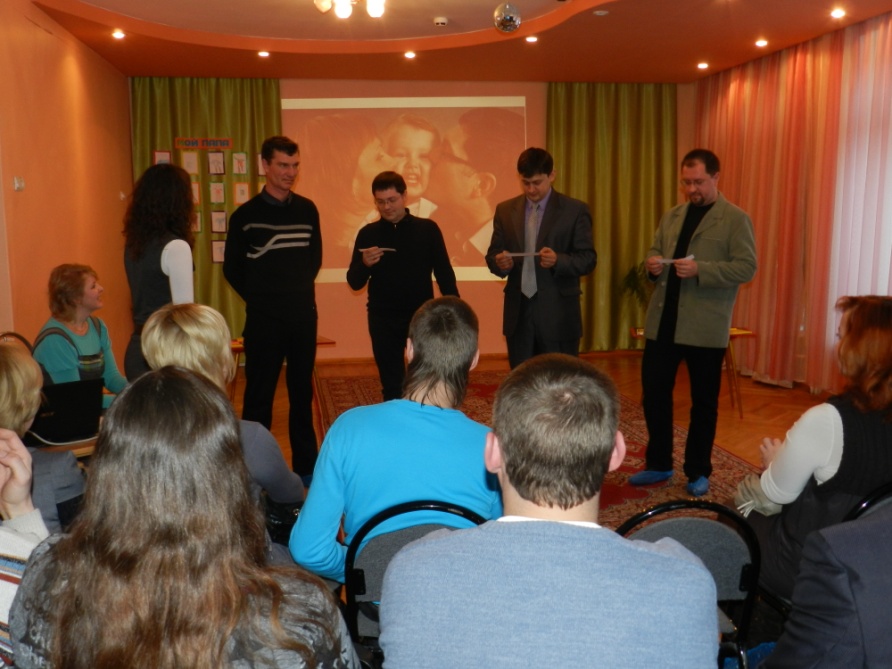 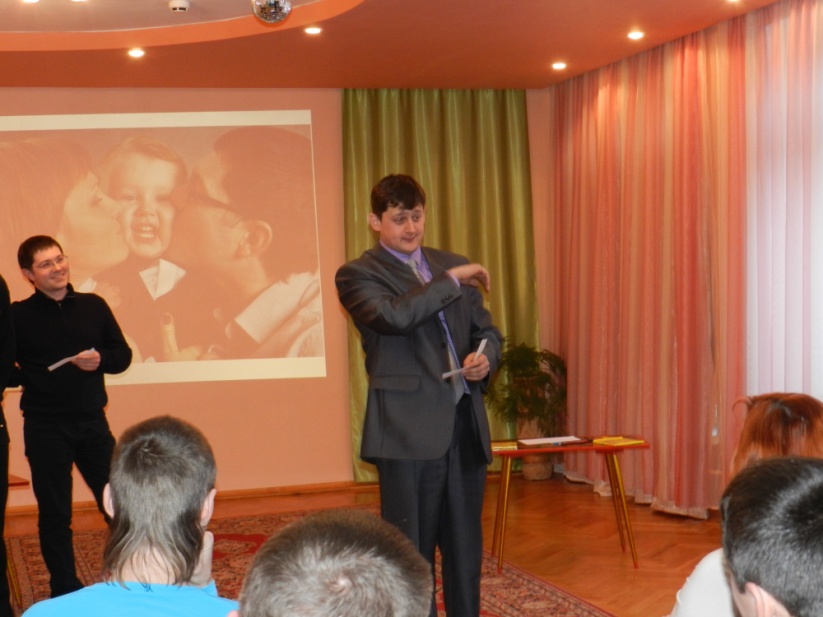 [Speaker Notes: Особенно запомнились следующие мероприятия  Встреча с родителями «Пусть всегда будет папа», целью которой было 
- Показать значимость роли отца в семье.
- Способствовать укреплению взаимоотношений в семье.
…
Отцов тронул видеоролик, в котором их дети высказывали свое мнение, зачем нужен папа.]
Папа может
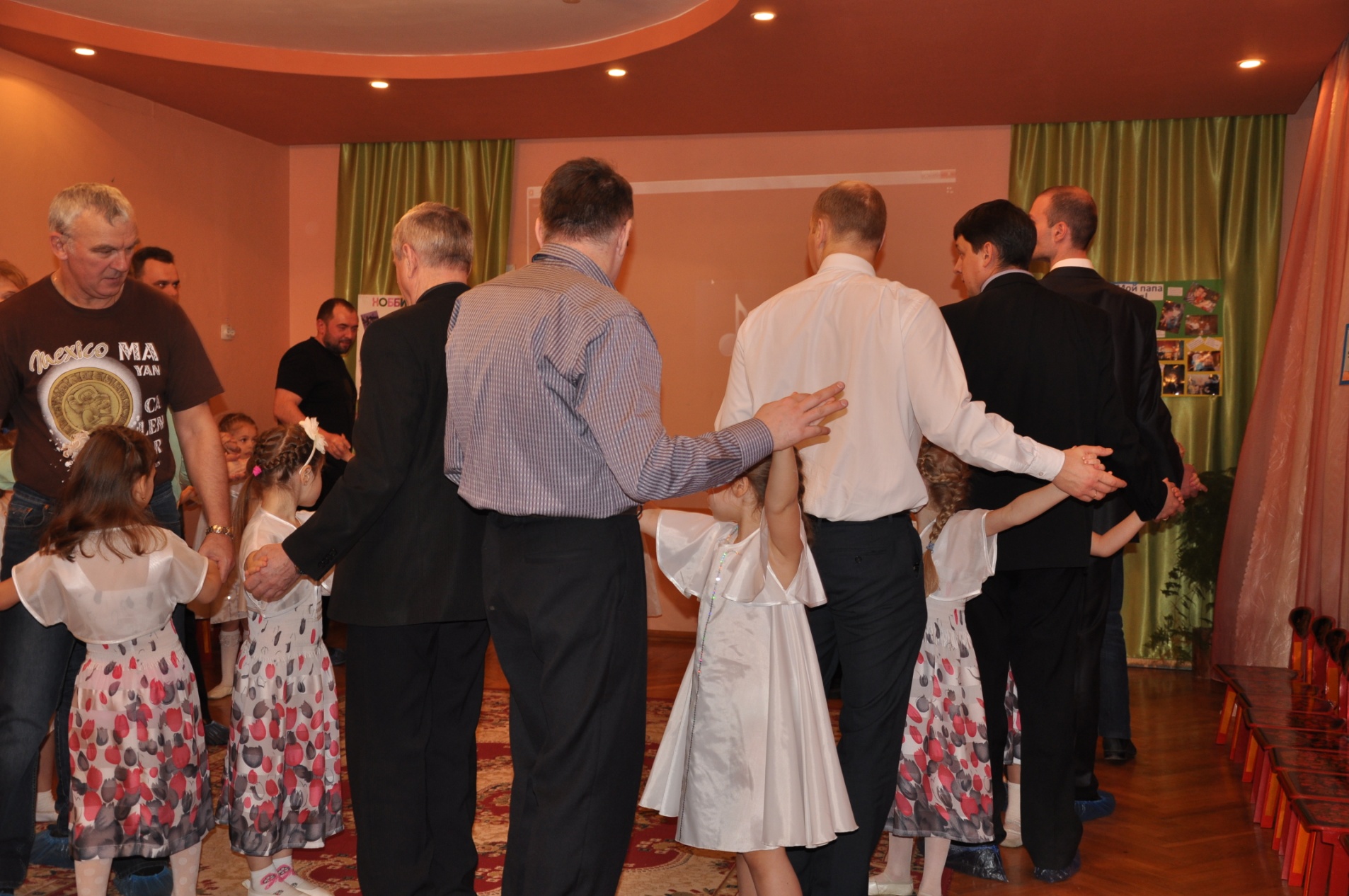 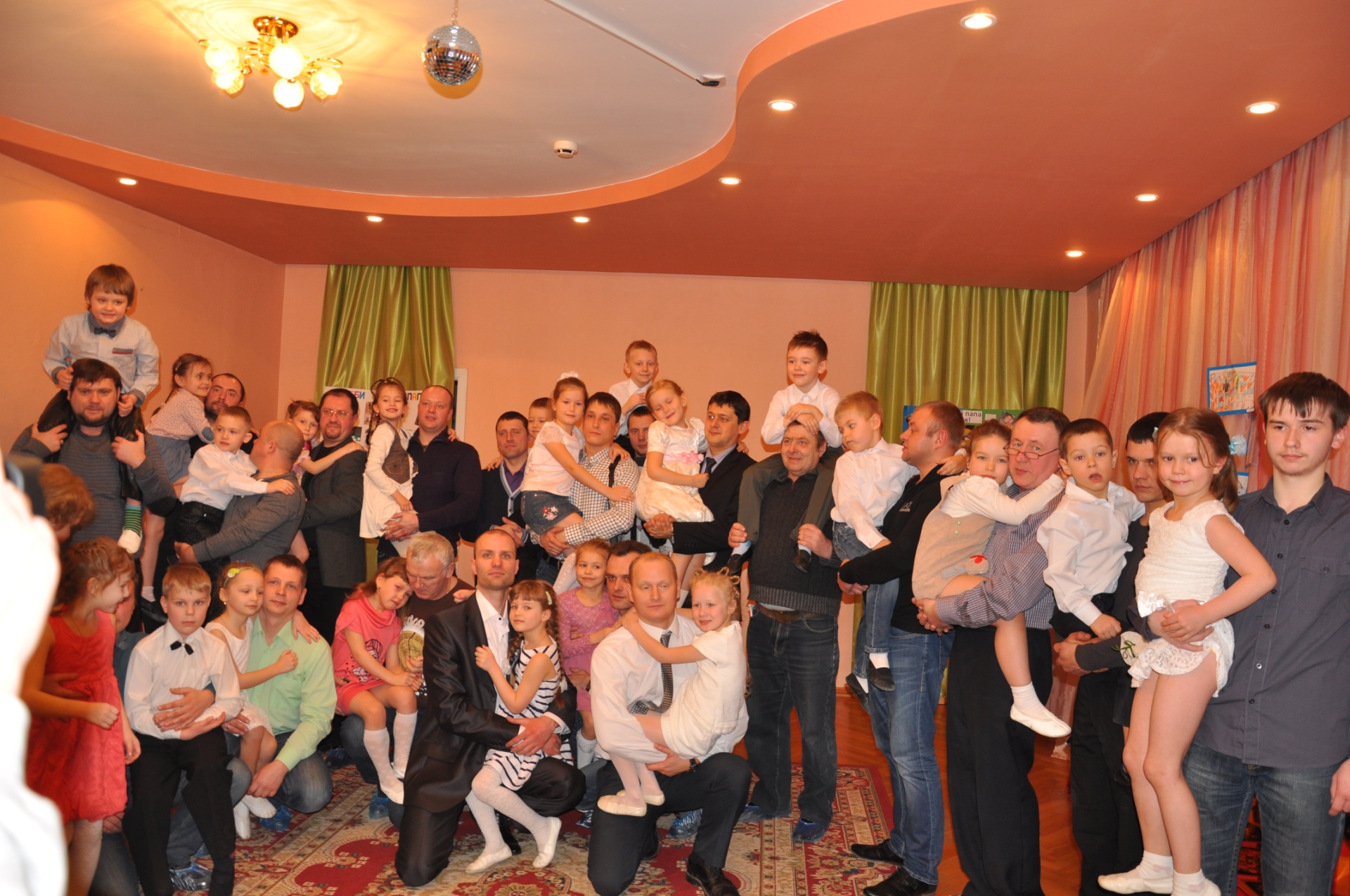 Проект «дорога и ребенок»
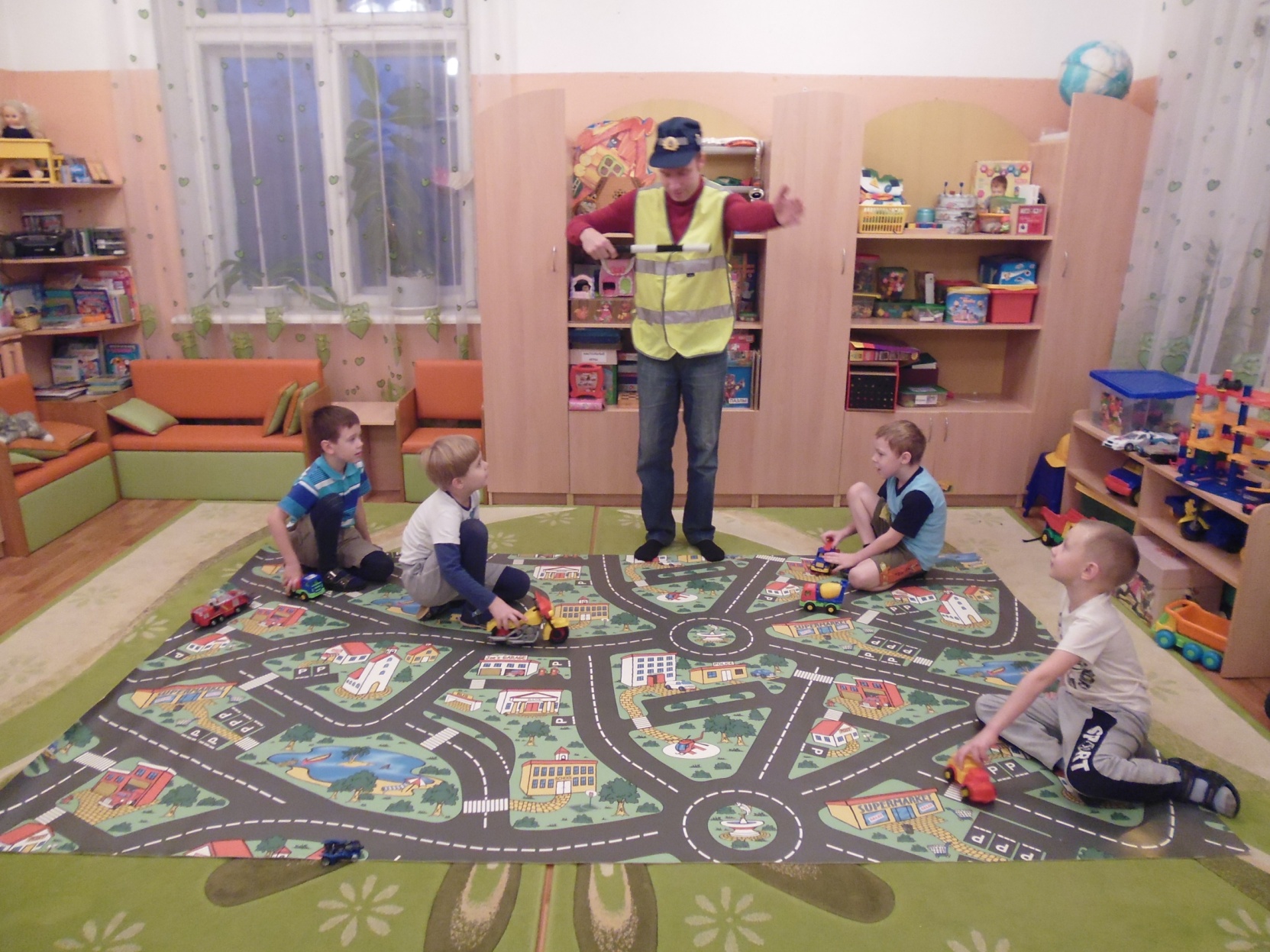 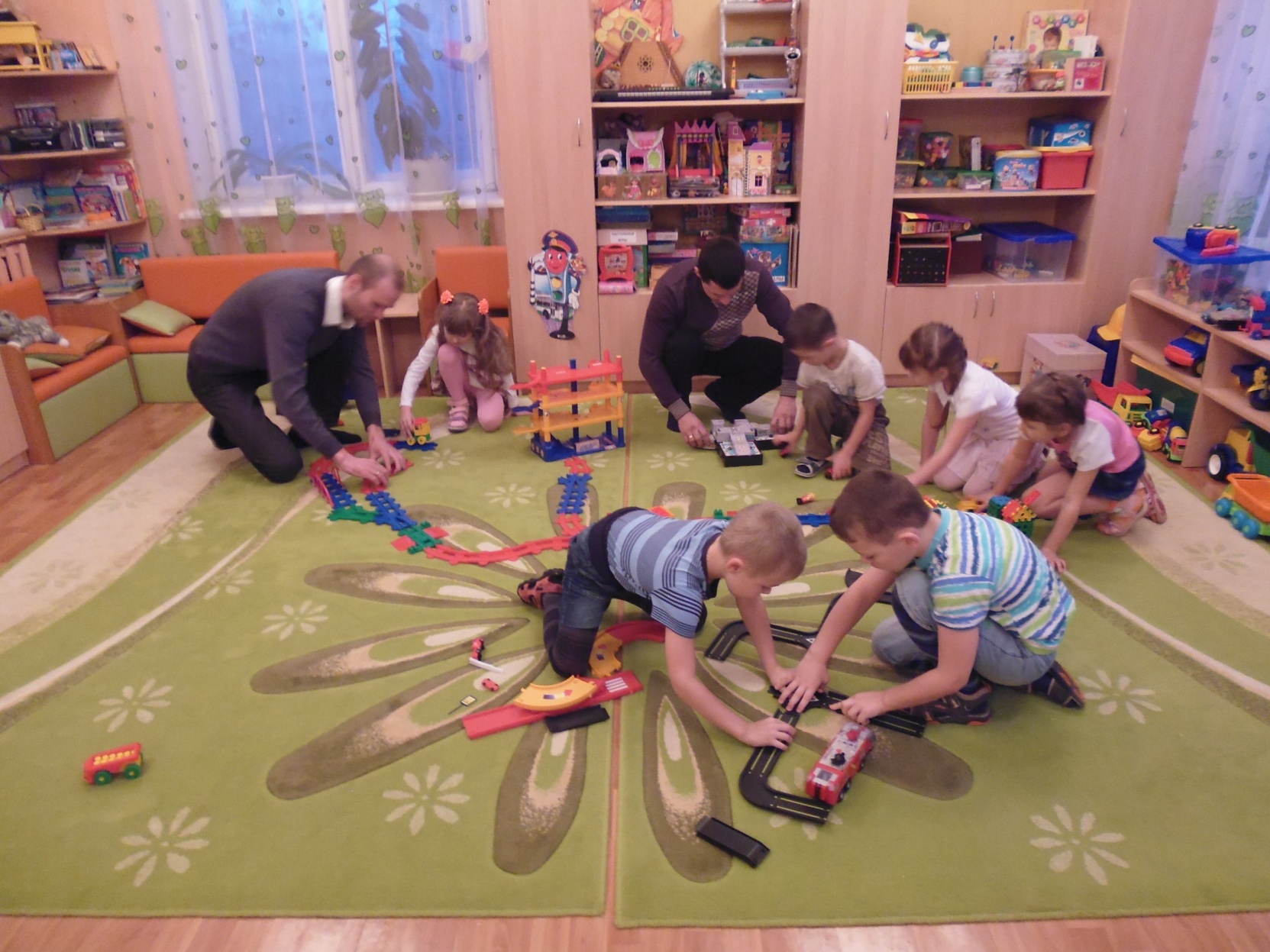 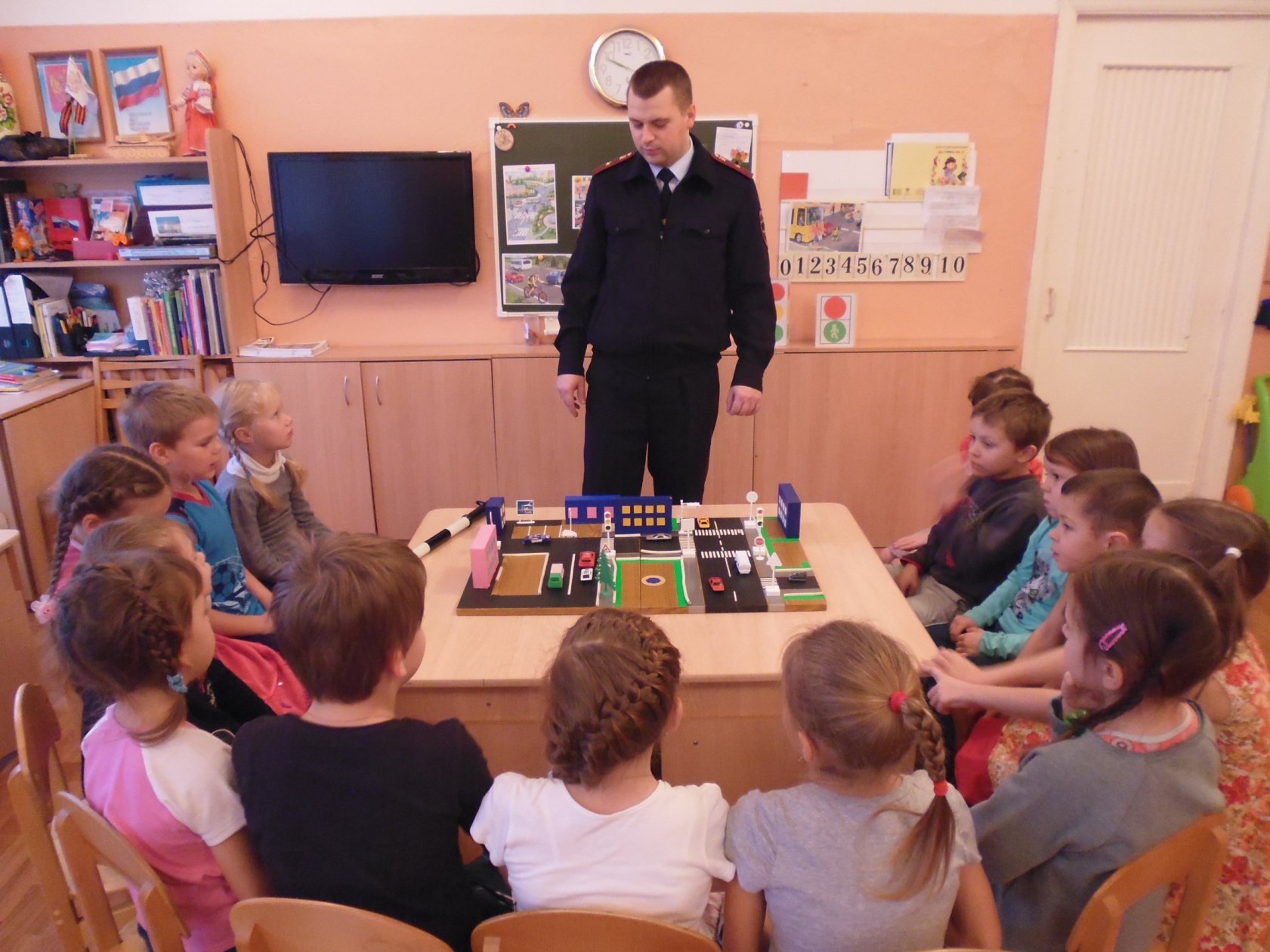 Проекты «спасаем птиц»
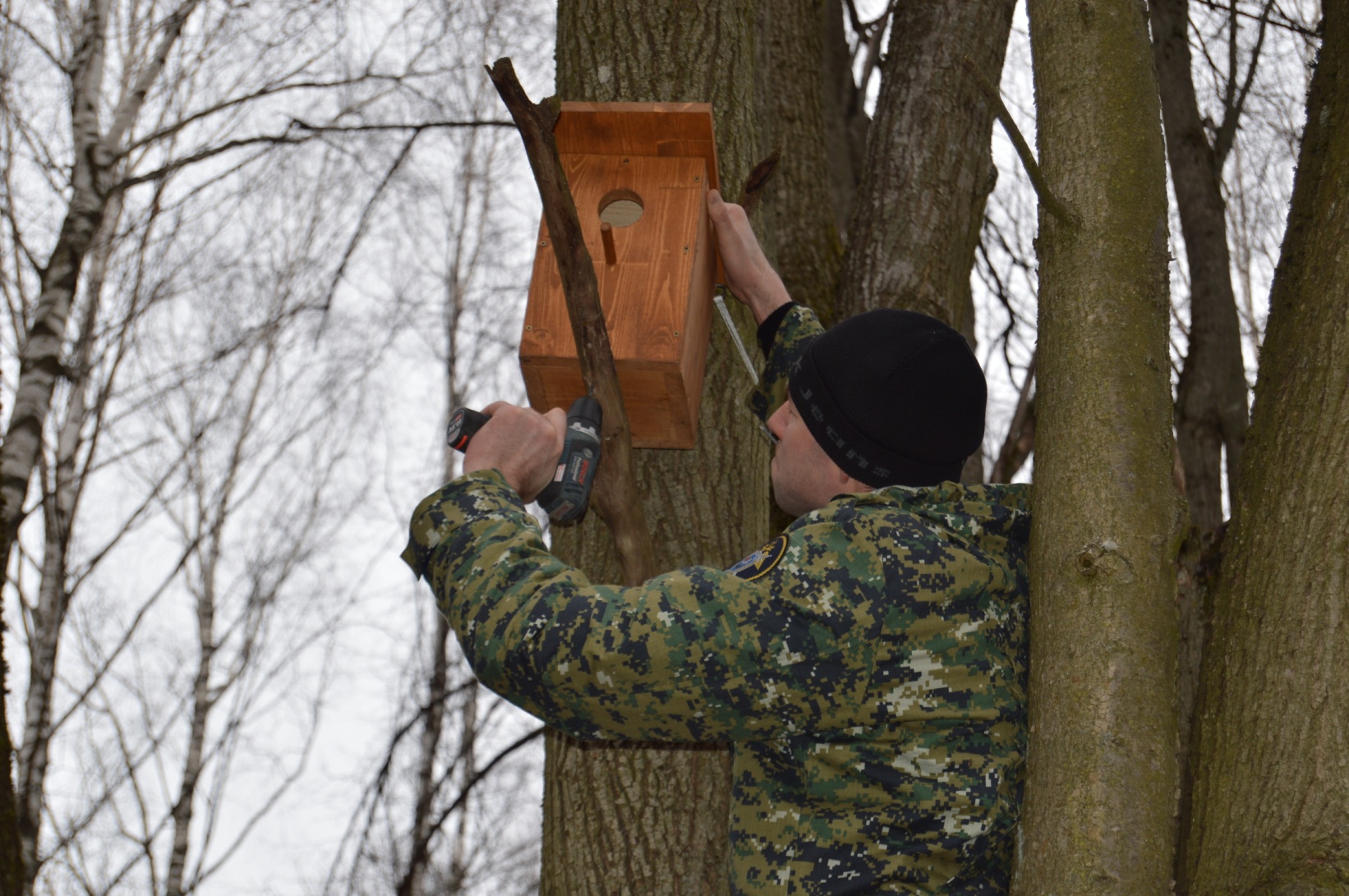 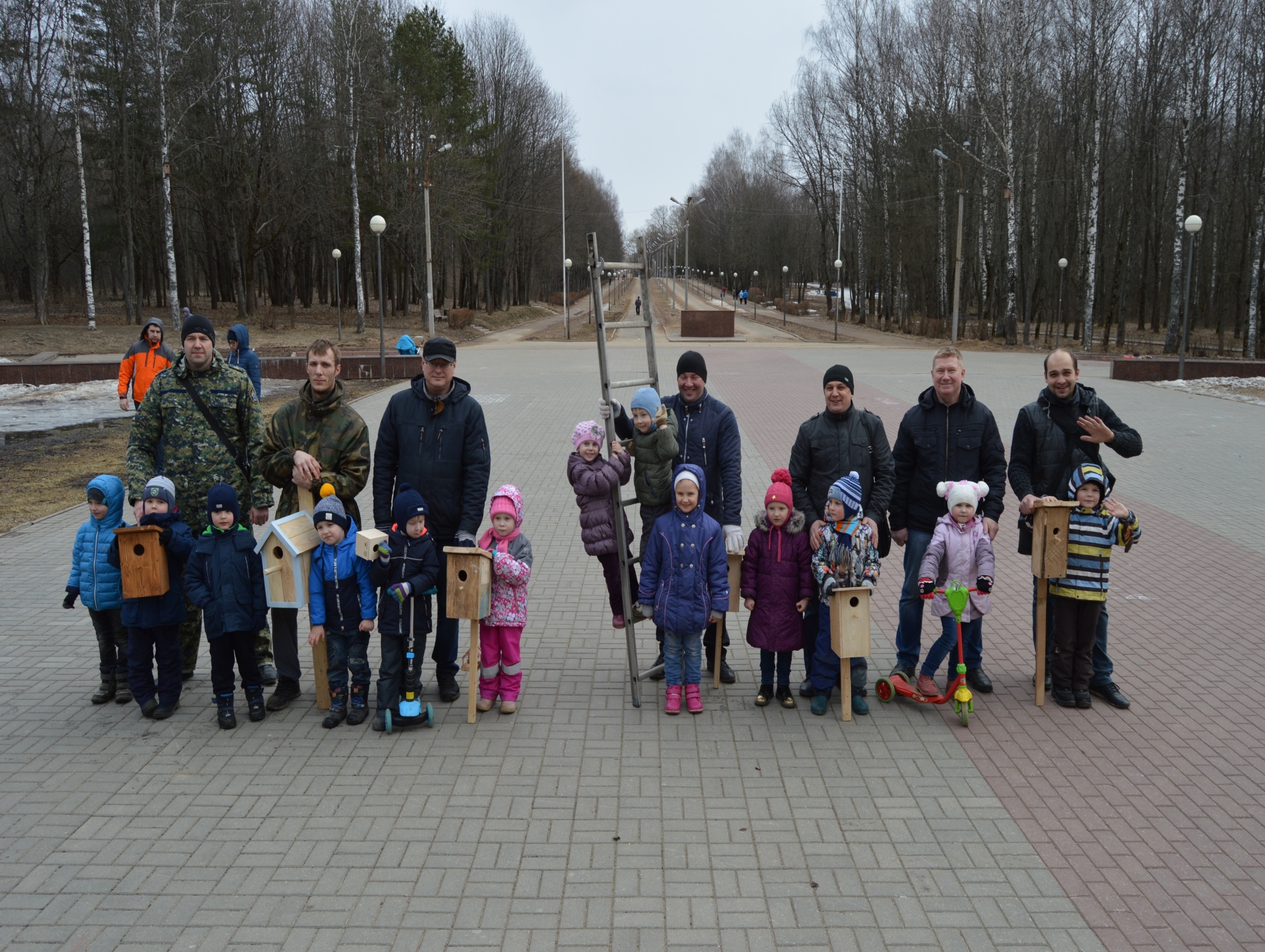 На планете детство
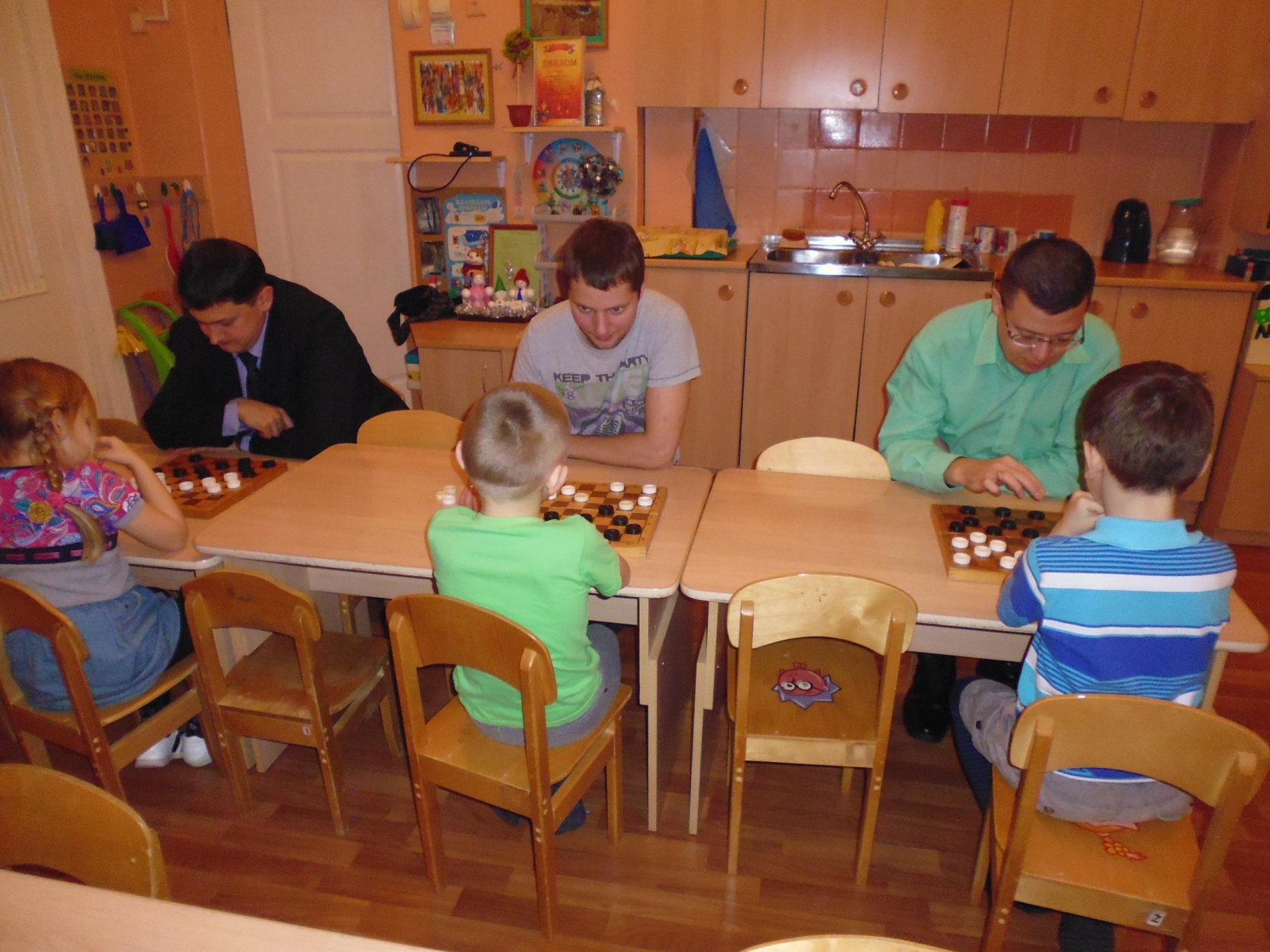 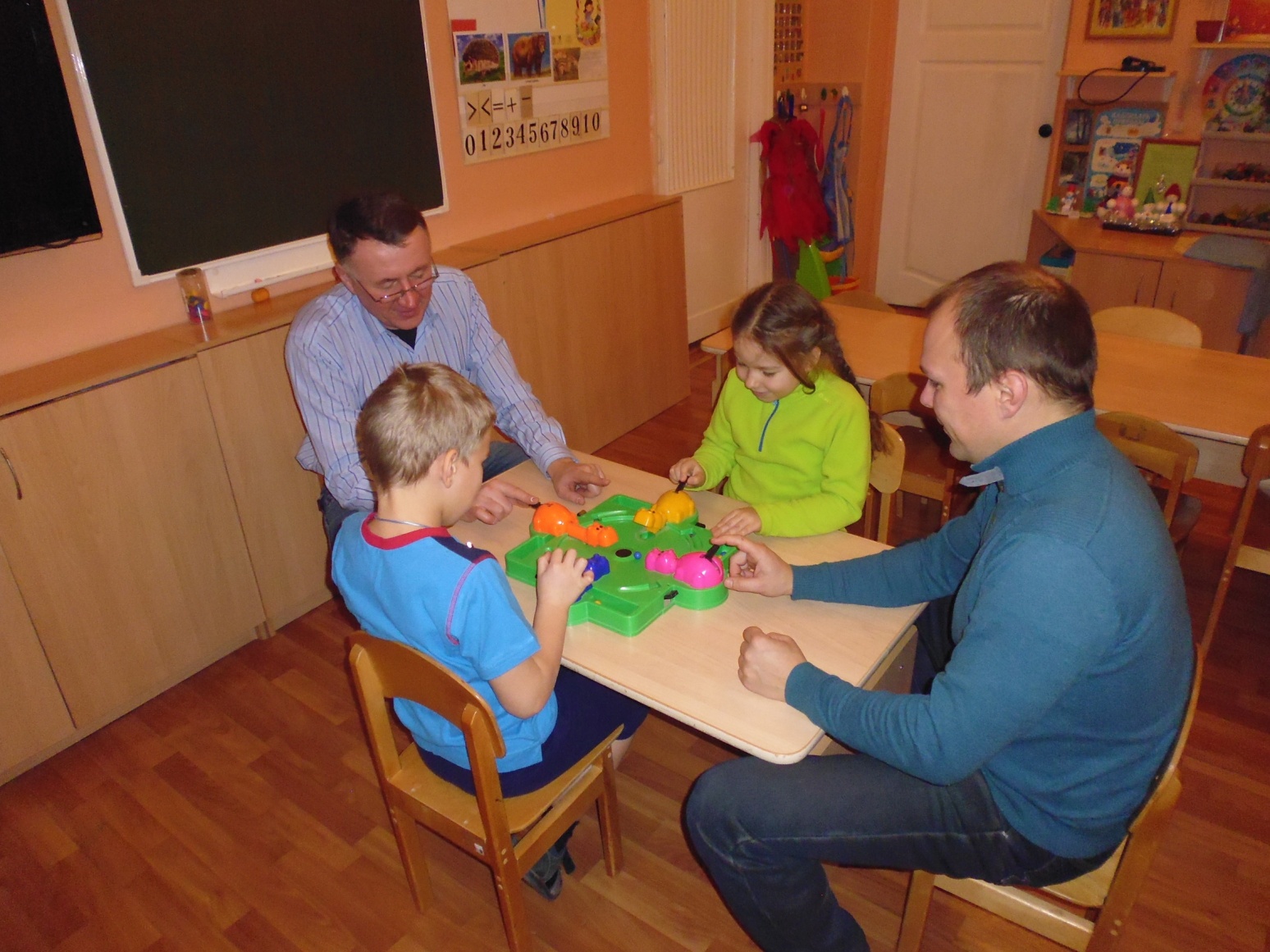 Праздник к Дню отца «Спасибо, папа, тебе»
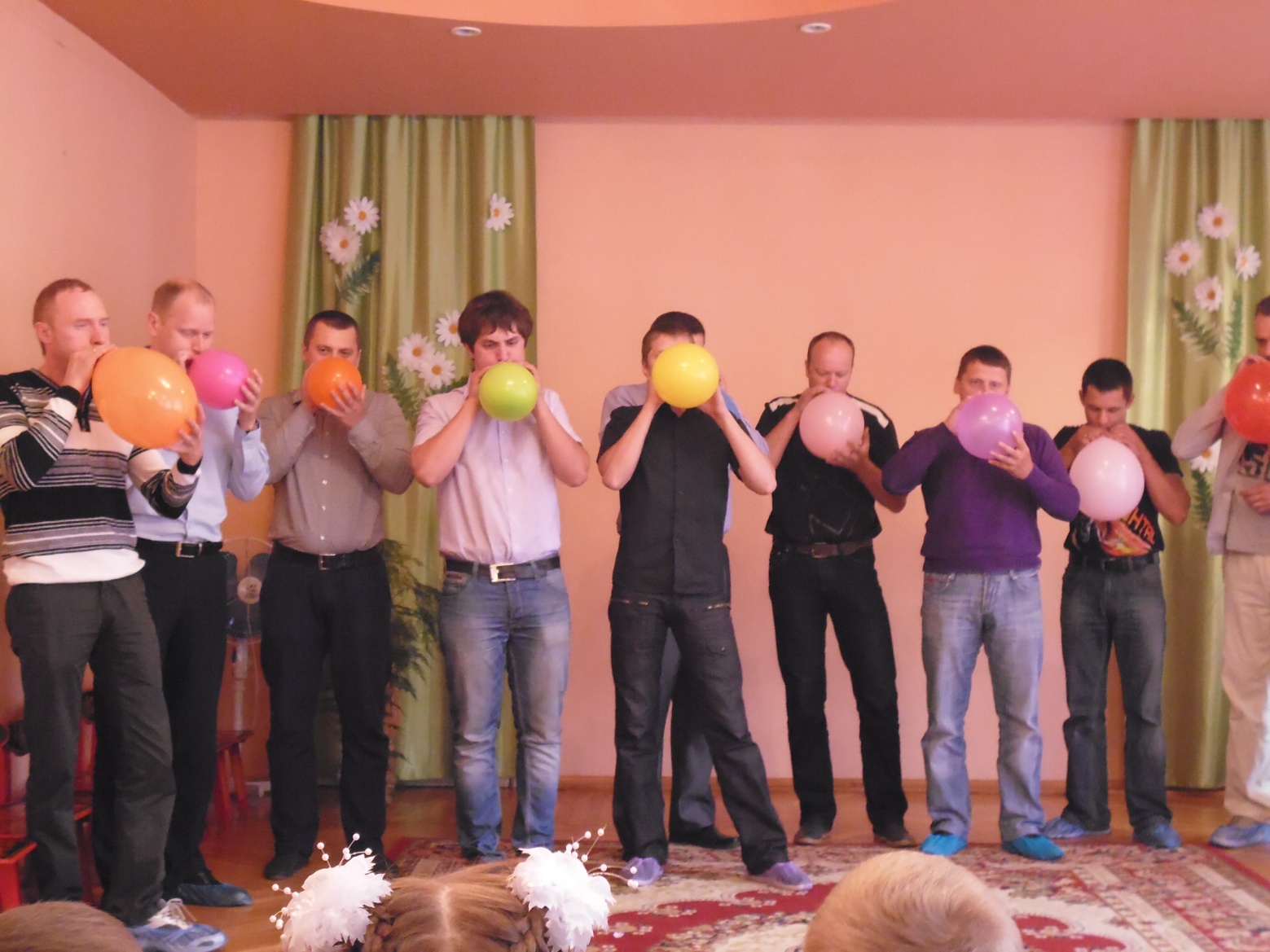 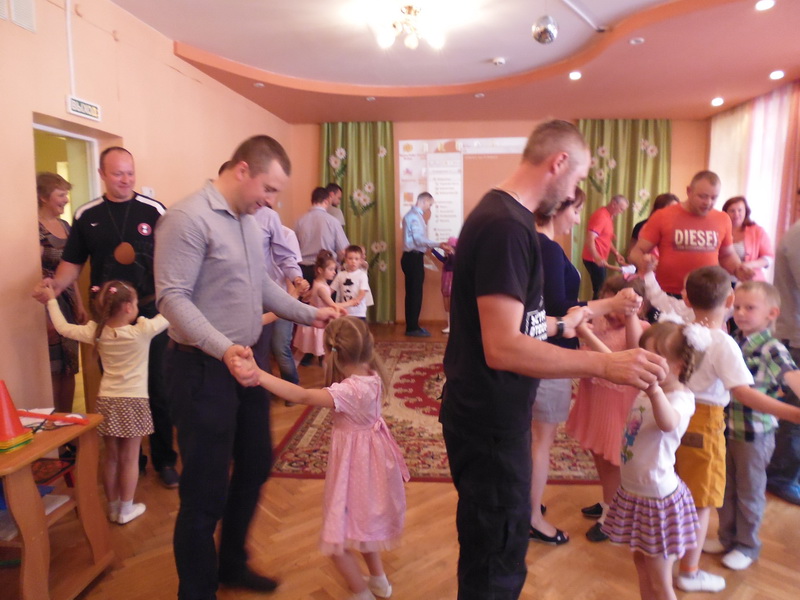 Участие в праздниках
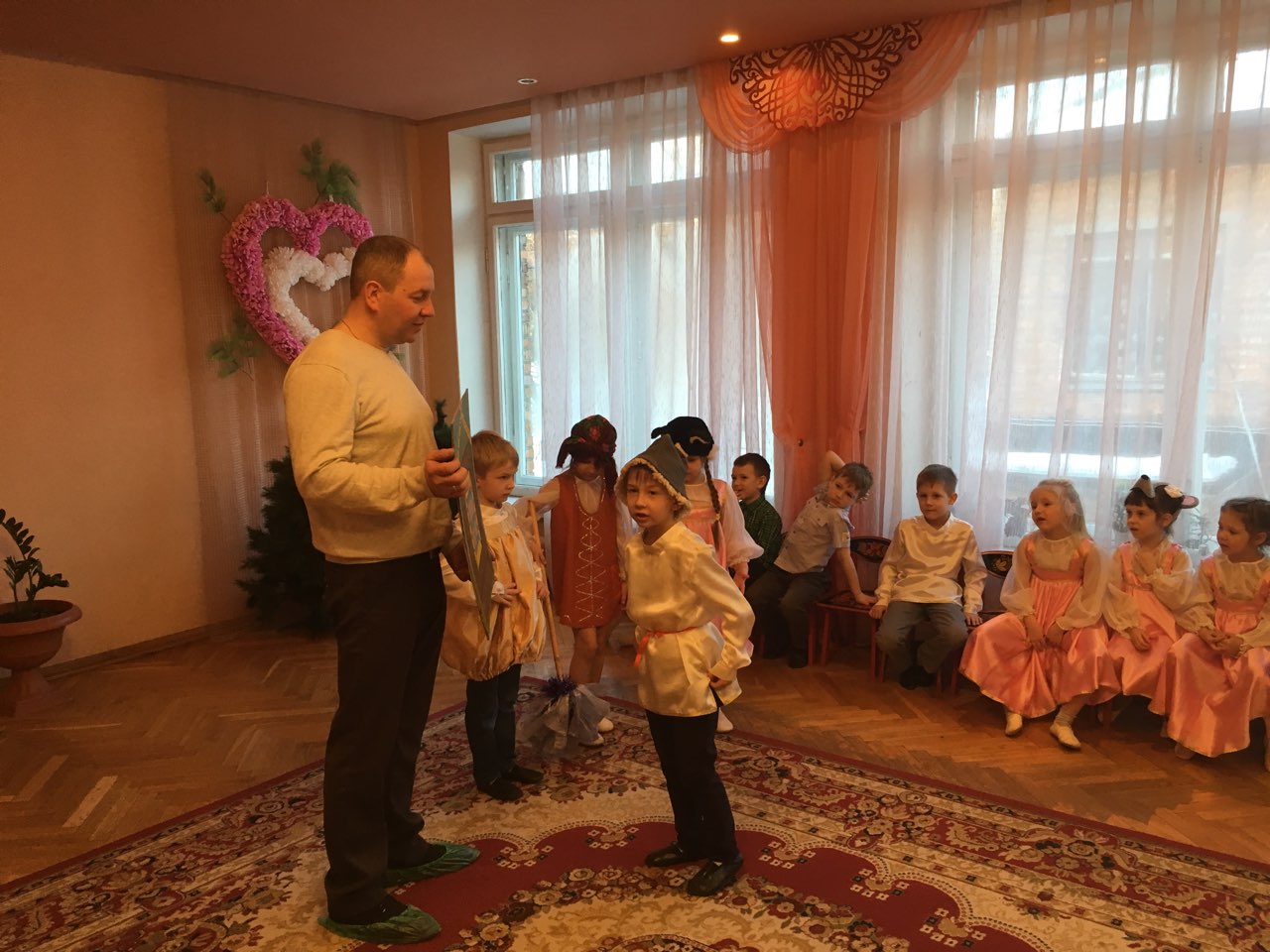 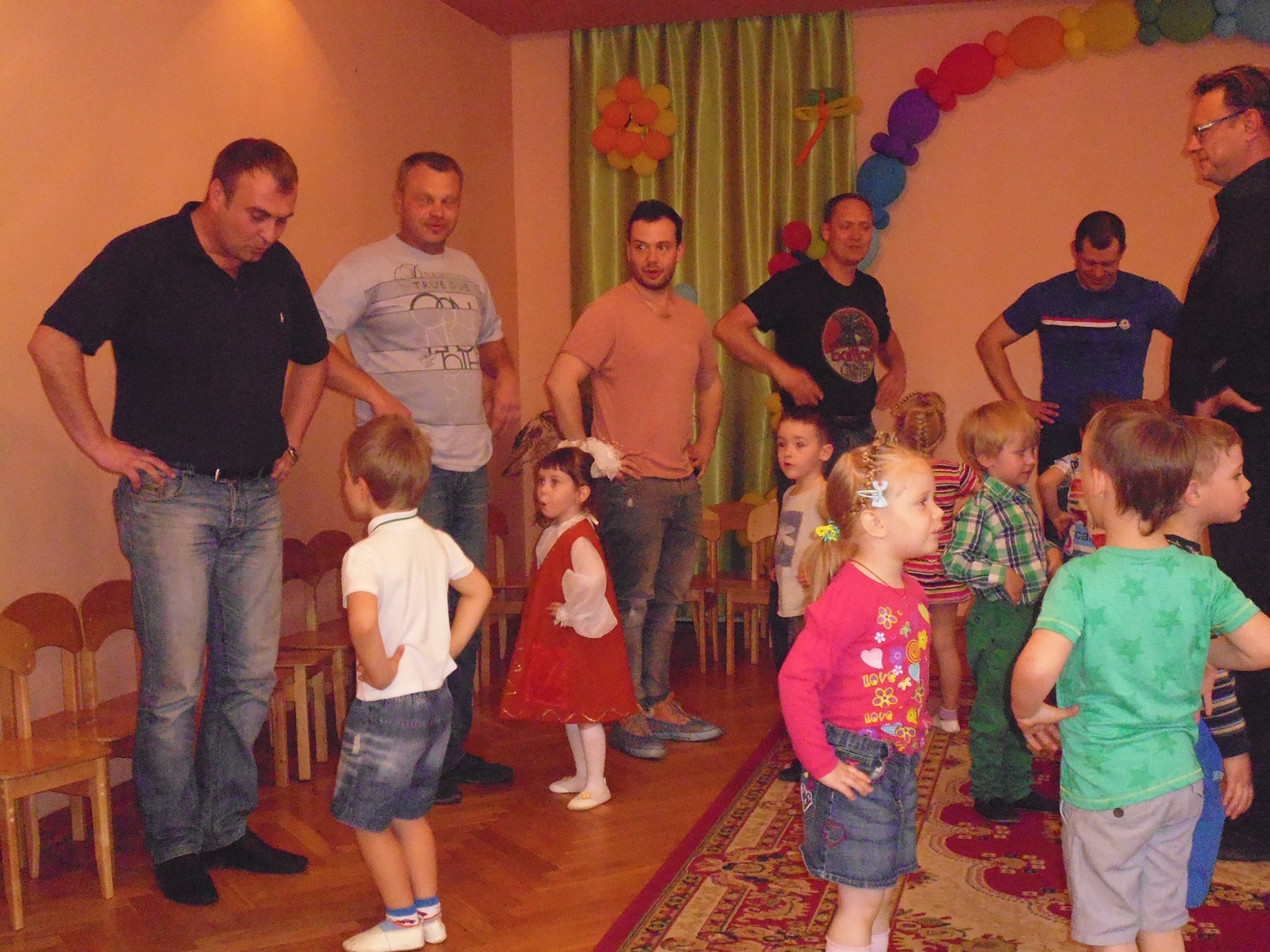 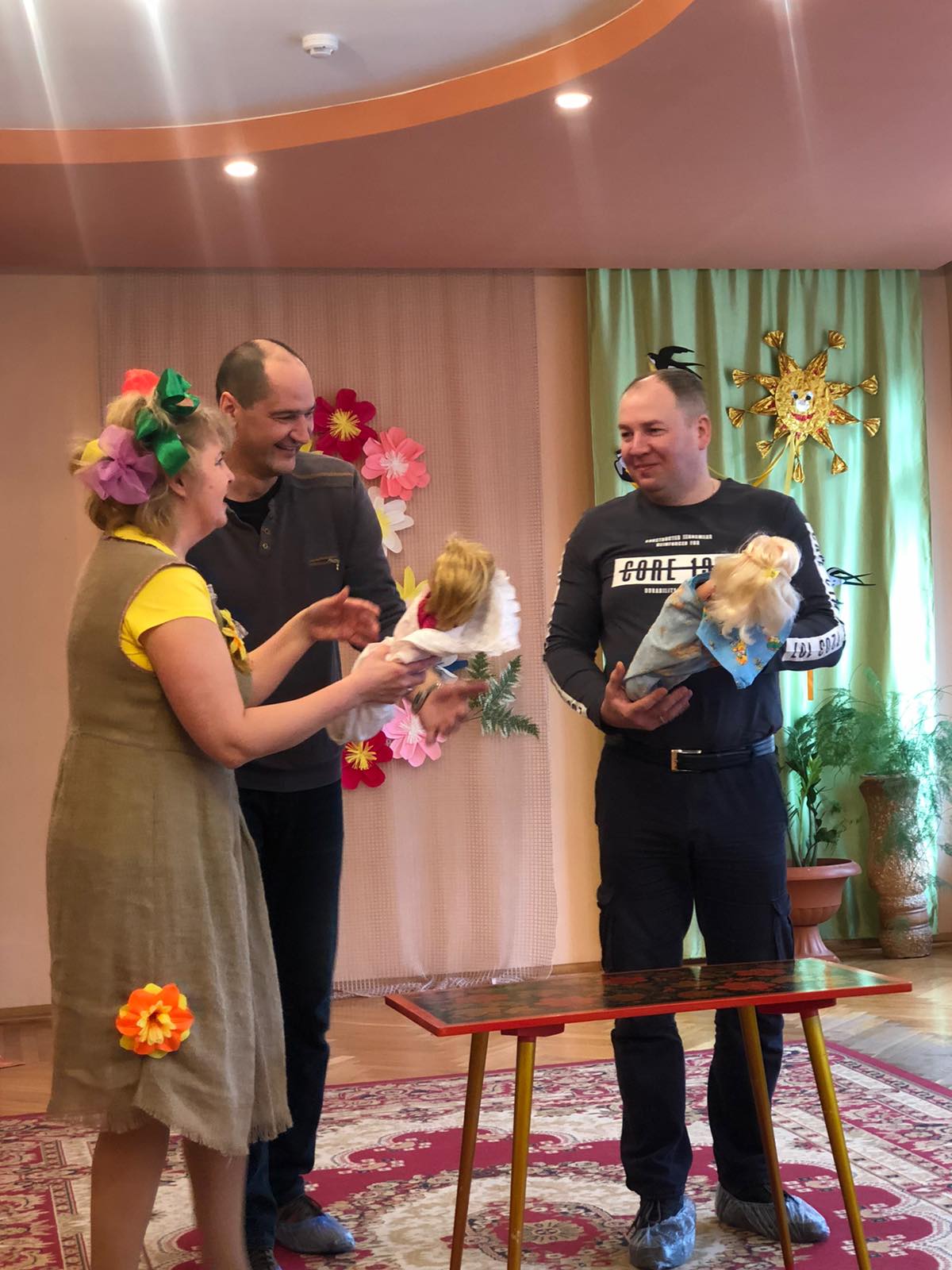 Совместная деятельность ДОУ и семьи
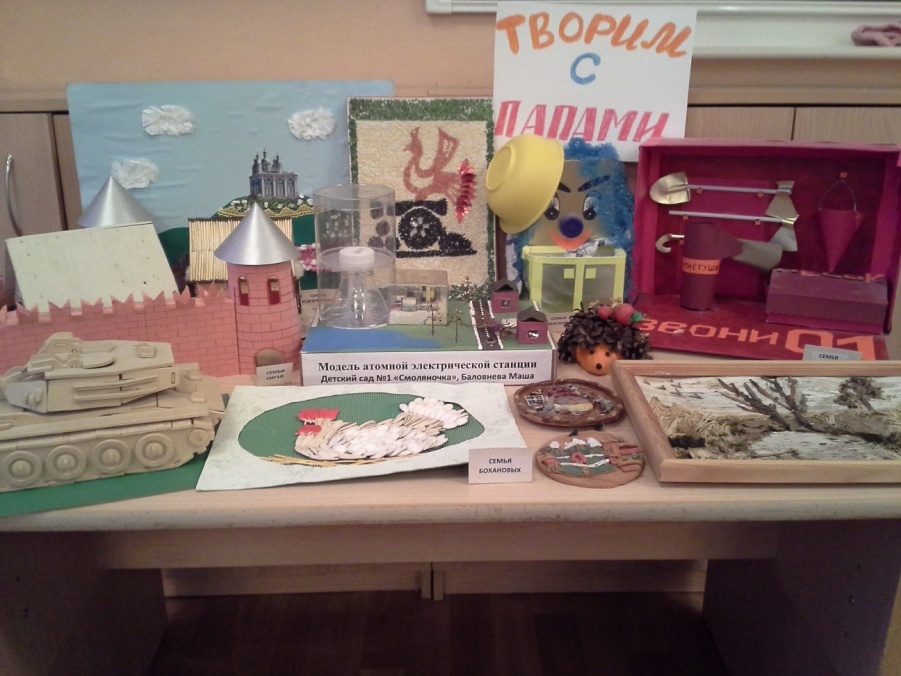 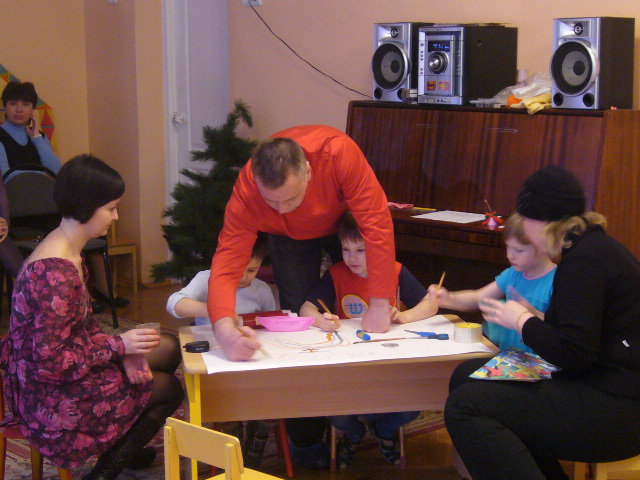 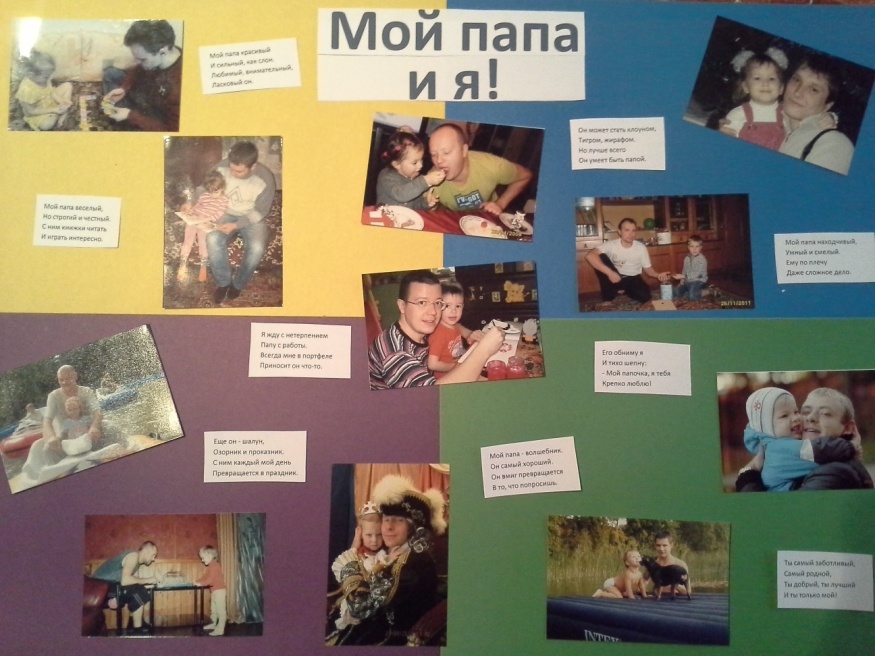 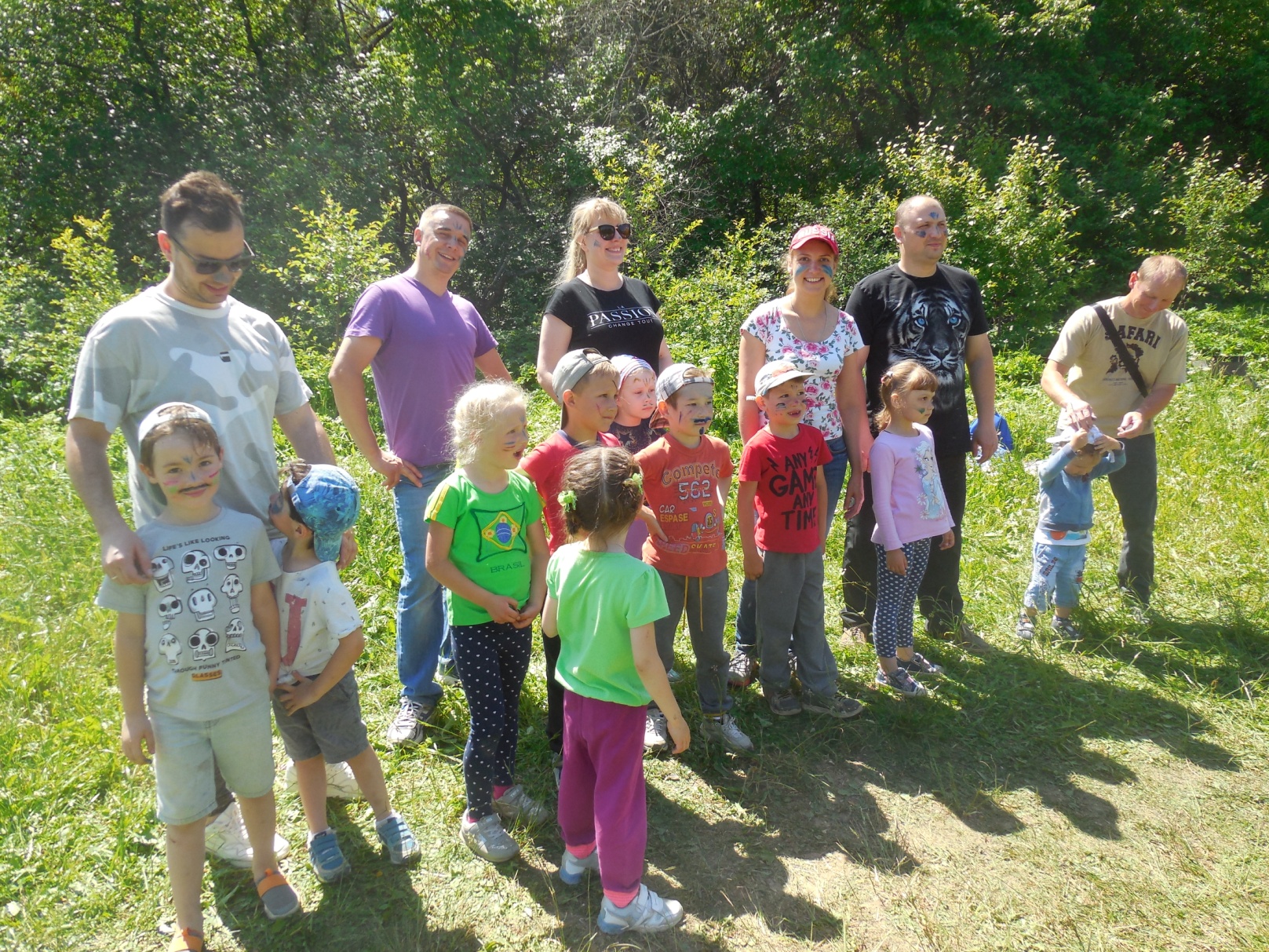 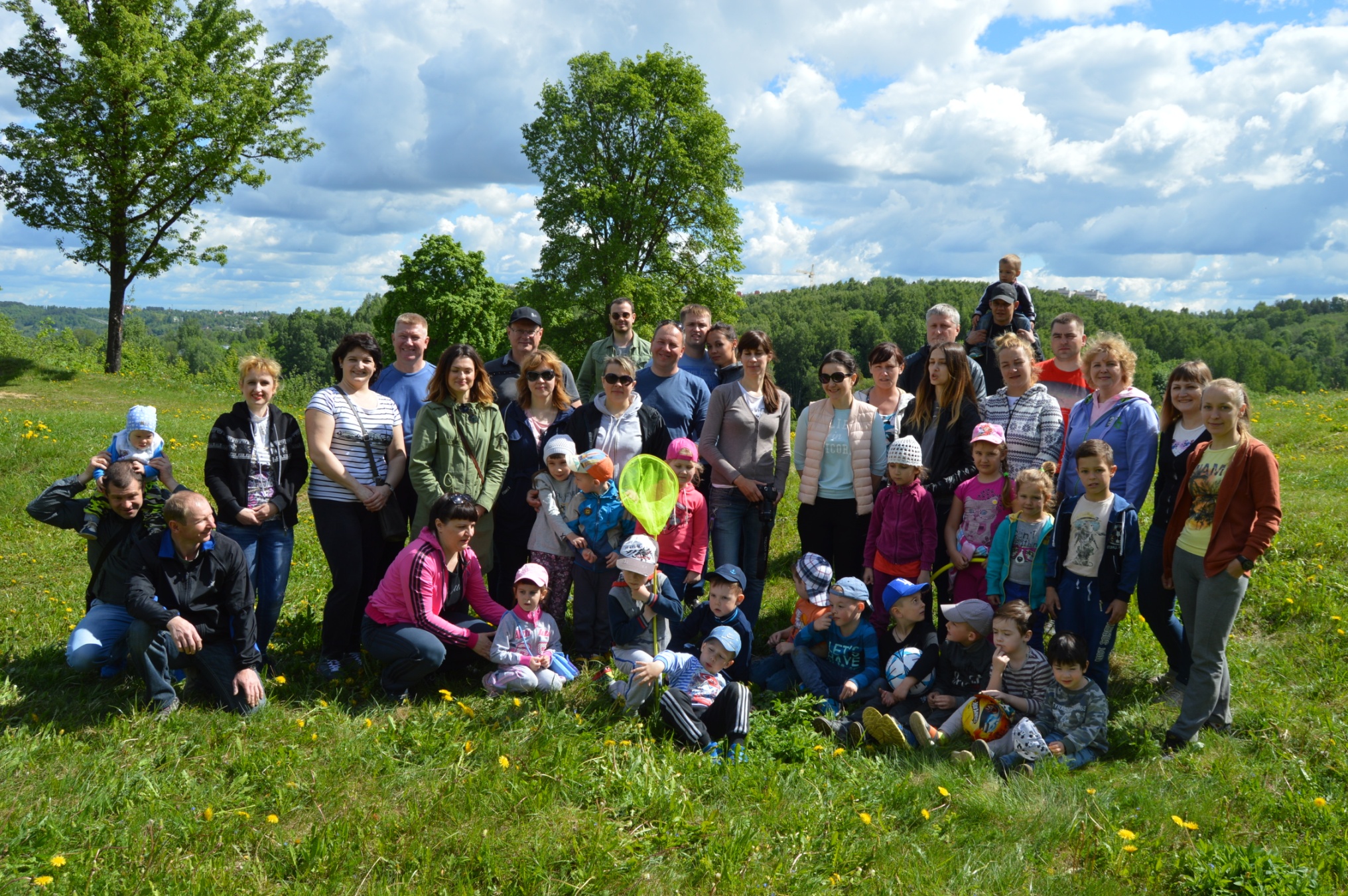 3 этап: Методика И.М. Марковской «Опросник для изучения взаимодействия родителей с детьми»
Методика «рисунок семьи»
результативность
Перспективы работы
Спасибо за внимание